SECTOR SPECIFIC TRAININGIT/ITES SECTOR
SIGNIFICANCE OF IT/ITES TRAINING
To make trainees aware of IT-ITes sector
To make trainees understand job roles in IT-ITes sector. 
To provide understanding of different processes for different job roles.
JOB PROFILES – IT/ITES SECTOR
DATA ENTRY OPERATOR
CRM – DOMESTIC VOICE
DURATION AND TIMELINE
IT/ITes is taught during sector specific training.
Daily sessions of 1.5 hours for 1.0 Month
TOPICS COVERED
Store Security and Management
Orientation to Job Role – CRM Domestic Voice/ Data Entry Operator
Job Role Skills – 
CRM - Customer query handling, Product Pitching and Sales
DEO – Data Entry Skills
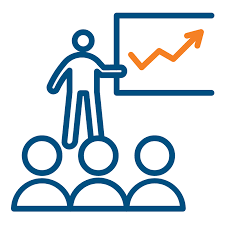 TRAINING DELIVERY SYSTEM
1. Digital Learning System – Using PPTs and Projectors
2. Progress Check using Quizzes and Tests
3. Discussion Sessions (Group and Individual)
4. Audio visual aids
5. Practical learning – Skill Labs, Exposure Visit, Guest Lecture
THANKS